Judy Jacobs Parkway Elementary School
Progressive Developmental Guidance Program
Joanna Clampitt, Principal
Stephanie Yohe, Assistant Principal
Stephanie Mann, School Psychologist
Cindy Dempsey, Social Worker
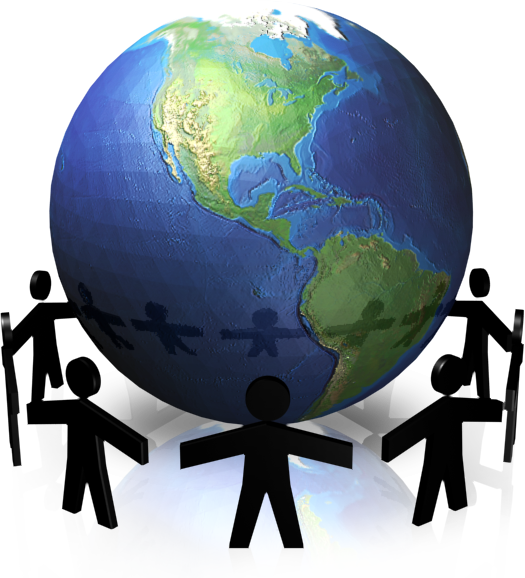 Mission Statement
The mission of the Plainview Old Bethpage Central School District is to provide an academically challenging and stimulating environment for all students, and to enable them to realize their full potential to be happy, ethical and analytical citizens of the world. 
We do this by: 
making tolerance, acceptance, respect, honesty and kindness expectations for all students, and for members of the Plainview-Old Bethpage school community;
identifying each student’s academic, social-emotional, aesthetic and physical needs, and striving to meet those needs; and
encouraging communication between and among students, teachers, parents, administrators and community members.
School-wide Initiatives
Weekly Spirit Days
Daily Bully Pledge
PTA Cultural Arts program
Parkway Reading Day
3rd and 4th Grade Book Club
Library March Madness
Bully Prevention Awareness month
Bully Frog Programs
Kids on the Block
Bully Pledge Posters
Resources
Staff
(.5) Social Worker
(1) School Psychologist
Online Resources
School/District Website
District Guidance Newsletter
Speakers/Presenters 
Visiting Author programs
Individual Counseling
Crisis Intervention
Conflict Resolution
Academic Counseling
Decision Making Skills
Study & Organizational Skills
Transition Planning
Mandated Counseling
Non-Mandated Counseling
Coping Skills
Social Skills
Anger Management
Mediation
Stress Management
Bereavement
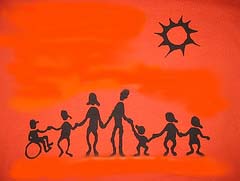 Please note that counseling groups are subject to change based on the specific needs of students.
Group Counseling
Social Skills
Friendship 
Changing Family
Relational Aggression
Self-Esteem
Anger Management
Banana Splits(divorce/separated)
Social & Emotional Learning (SEL)/Classroom Lessons
Please note that classroom lessons can be individual or small/large group programs.  They are tailored to the developmental needs of the grade level.
Transition Groups
Internet Safety / Cyberbullying
Tolerance and acceptance
Social Skills Groups
Bully Frog Program
Steer Clear of Bullies Program
Articulation and Advocacy
CSE – Committee of Special Education Meetings
504 Meetings
408 Meetings
Team Meetings
Parent / Team Meetings
Articulation/Transition Meetings
K-1 and 4-5 Teacher Articulation Meetings
Grade Level Meetings
Support Staff Meetings
Department Meeting
RtI (Response to Intervention)
DASA Committee Meetings
Site Based Meetings
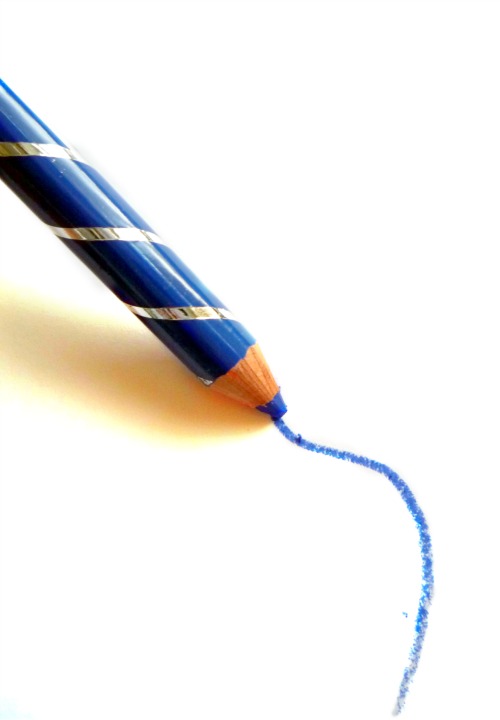 Parent/Orientation Programs
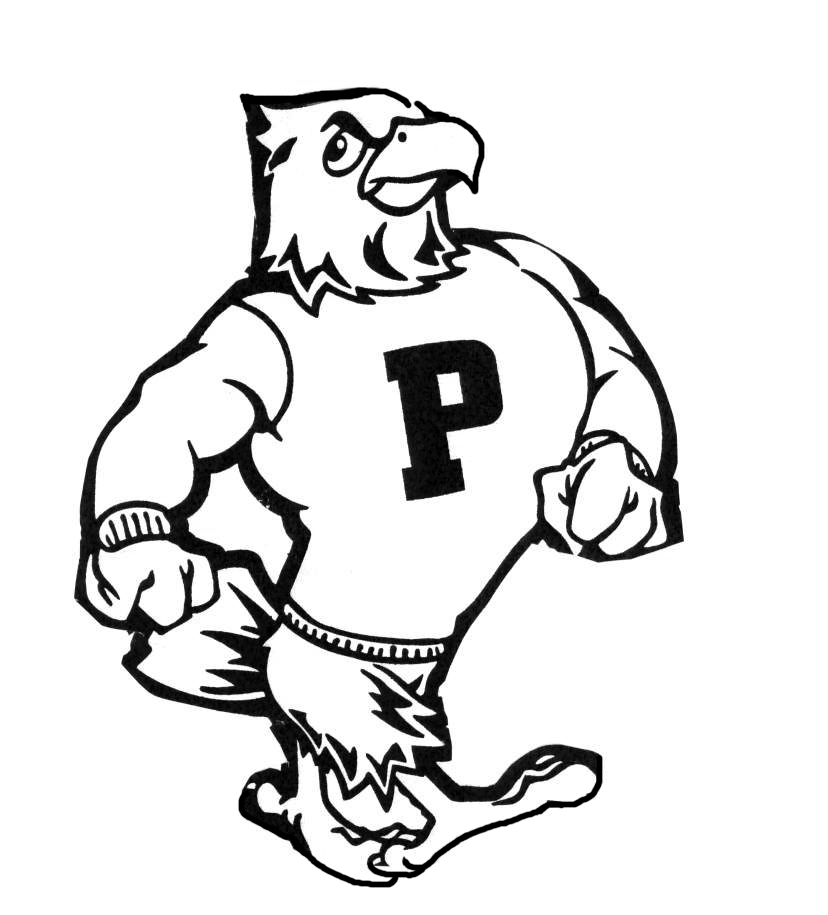 Bully Prevention Workshops for Parents
Parent/Teacher  Conferences
Back to School Night
New Student Orientation
Back to School Night
Incoming First Grade Parent Orientation Meeting
Incoming First Grade Student Orientation and Visit
Grade 5 Ambassadors visit 4th graders
Middle School Principal, Assistant Principal and Counselor Visit
Parent / Teacher Conferences
Integrated Co-Teaching Introduction Orientation
Community Outreach
Newsletters – provide information on current trends and topics for elementary school students.
Ongoing Staff Development
Networking
Building Website
Grade 4 Carnival
Grade 4 Boat Trip
Fitness Day
Family Picnic
Cultural Arts Program
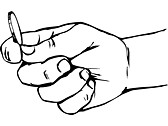 Program Assessment
The Guidance Program is assessed in consultation with each building principal on an ongoing basis to plan and review programs, procedures, objectives and outcomes.  Revisions are made accordingly.  Formal review meetings with building principals will take place minimally twice each year.
Support staff members will conduct a self-evaluation on a yearly basis to plan and review programs, procedures, objectives and outcomes. This formal review process is in addition to the ongoing discussions taking place during regular departmental meetings.
Guidance Program Assessment Form
Rating Scale: 1=Unsatisfactory, 2=Needs improvement, 3=Satisfactory, 4=Very Good, 5=Excellent

Staffing Ratio Rating:  ______  Comments:  												
Student Services Rating:  		  Comments:  											
Program Implementation Rating:  		  Comments:  										
Community Outreach Rating:  		  Comments:  										
Professional Development Rating:  		 Comments:  										
Recommendations/Goals:  																					

Principal Name:  				  Date:
Please note that counseling groups and classroom lessons do not have a set timeline.  They are incorporated throughout the course of the school year and are subject to change based on the specific needs of the students.
Timeline